The National Map
Your source for topographic information
LidarExplorer and TNM Downloader demo
MAGIP Local Government SIG Meeting
July 17, 2025
Elaine Guidero
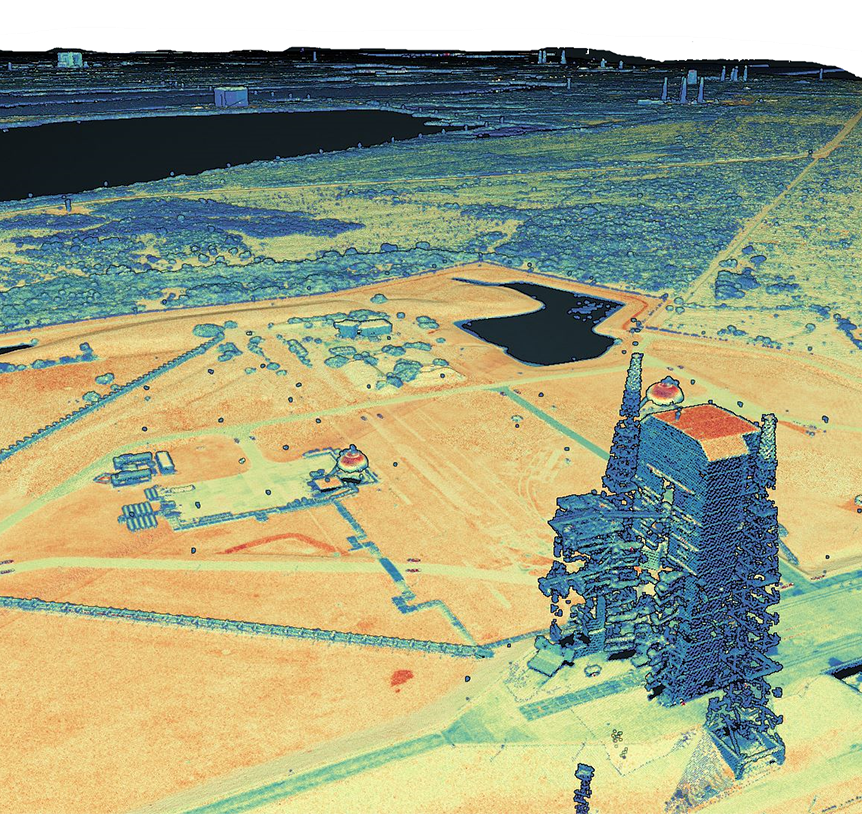 3DEP Products
Digital Elevation Models & Lidar Point Clouds
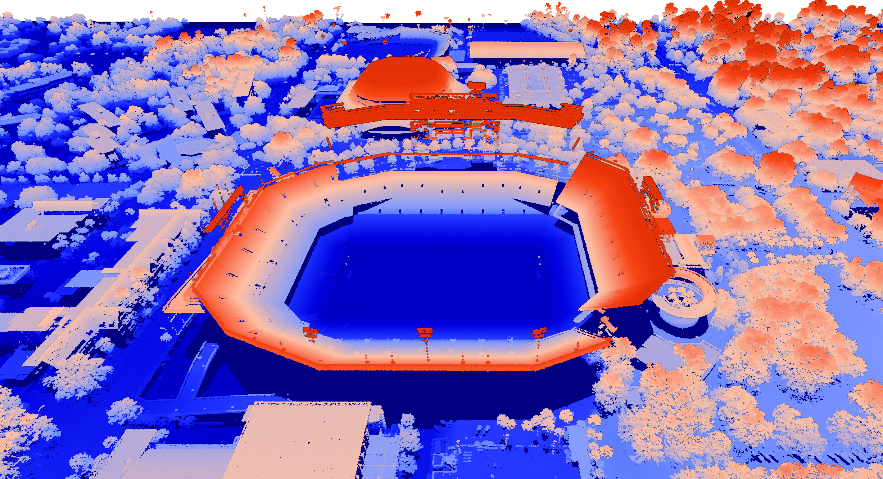 Ben Hill Griffin Stadium, FL Point Cloud
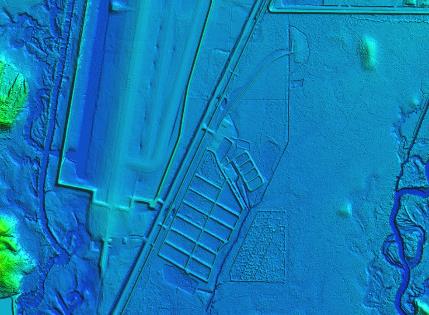 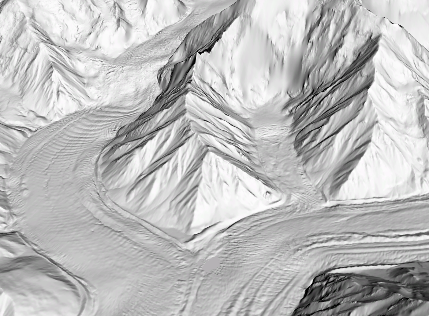 1-meter resolution DEM
5-meter resolution DEM (AK)
Cape Canaveral, FL Point Cloud
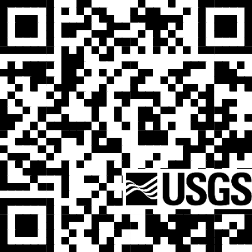 LidarExplorer
Click here
apps.nationalmap.gov/lidarexplorer
[Speaker Notes: LidarExplorer is the best way to find out where we have lidar, and direct links to the data, but also links to visualize the data in your browser, no download required.]
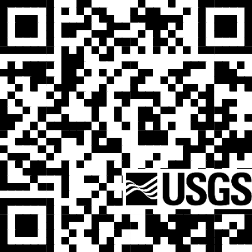 LidarExplorer - show lidar index
Click here
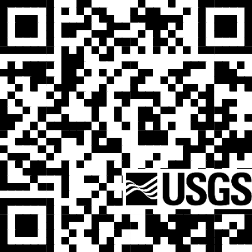 LidarExplorer – define AOI
Click here
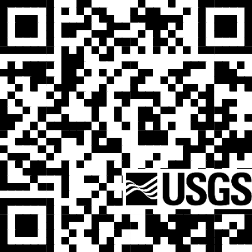 LidarExplorer – show DEM results
Click here
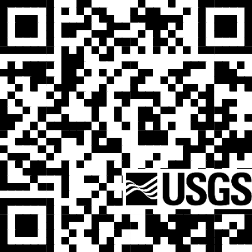 LidarExplorer – select DEM
Click here
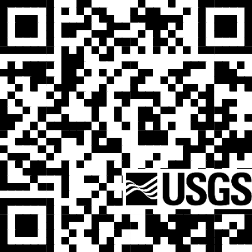 LidarExplorer – download DEM
Click here
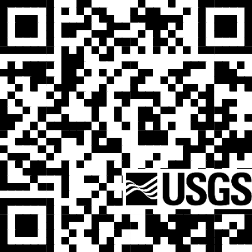 LidarExplorer – show LAZ results
Click here
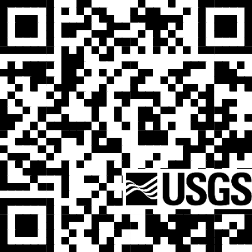 LidarExplorer – download LAZ tile
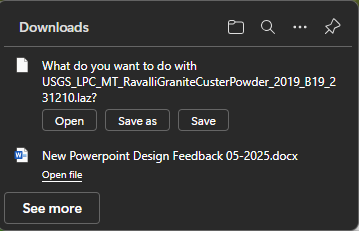 LidarExplorer – visualize
LidarExplorer – visualize
LidarExplorer – visualize
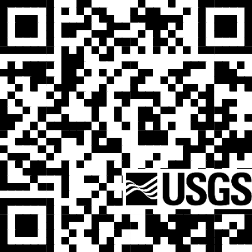 LidarExplorer – PDAL pipeline
Click here
[Speaker Notes: Click on Lidar Processing at the bottom of the search results to start creating files for a PDAL pipeline]
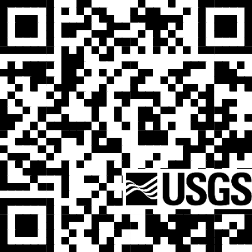 LidarExplorer – PDAL pipeline
Click here
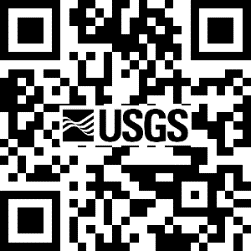 PDAL pipeline video
https://youtu.be/oHLgPAYzfy4
[Speaker Notes: Training video for how to use PDAL pipelines, on our TNM YouTube playlist, lesson 10h1]
LidarExplorer – basic metadata & links
Click here
Rockyweb
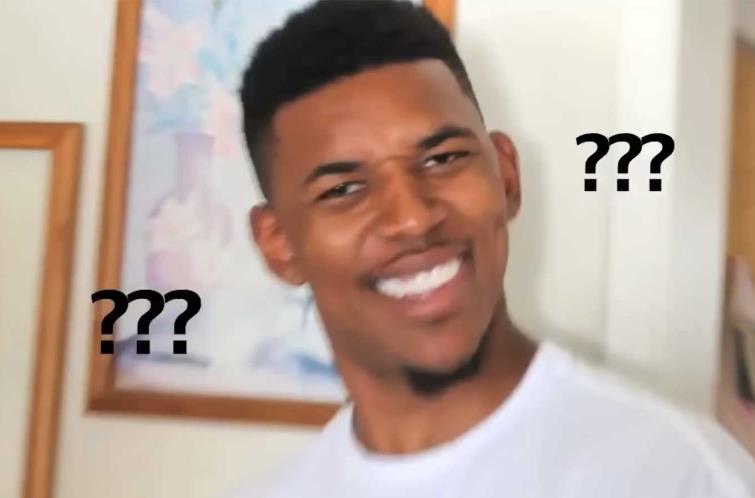 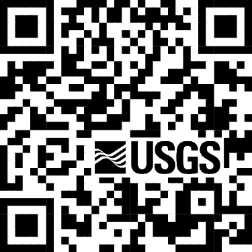 TNM Downloader
apps.nationalmap.gov/tnmdownloader
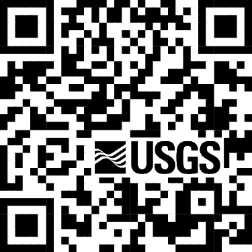 TNM Downloader
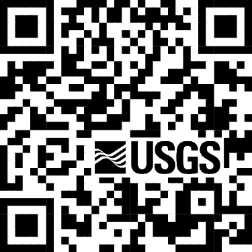 TNM Downloader
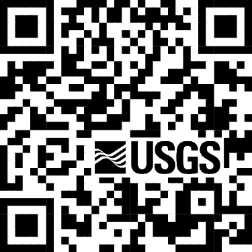 TNM Downloader
Click here
Click here
Click here
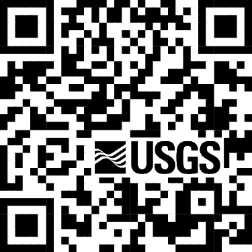 TNM Downloader
Click here
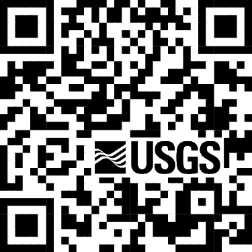 TNM Downloader
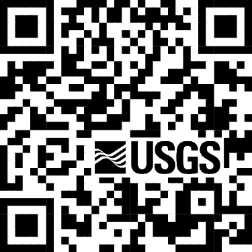 TNM Downloader
Download uGet
https://sourceforge.net/projects/urlget
Unzip uGet & open “bin” folder
[Speaker Notes: If you can’t install anything, this is the best way to use uGet – and really, you don’t need to install it. You can just create a shortcut to the application on your desktop, and then use that anytime you want to run uGet.]
Double-click uget.exe
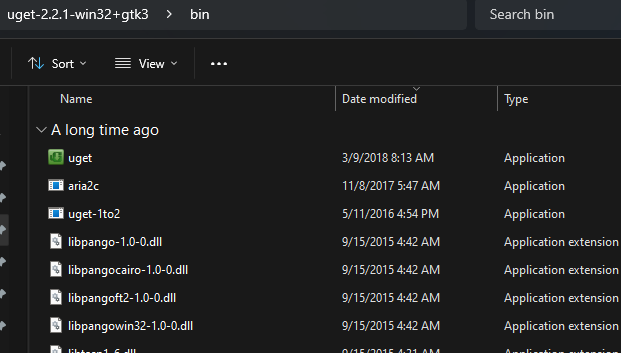 [Speaker Notes: This is the file to which you want to create a shortcut]
uGet – open text file
Click here
uGet – click “Forward”
Click here
uGet – choose destination folder
Click here
Click here
uGet – watch the files roll in
Elaine Guidero
eguidero@usgs.gov
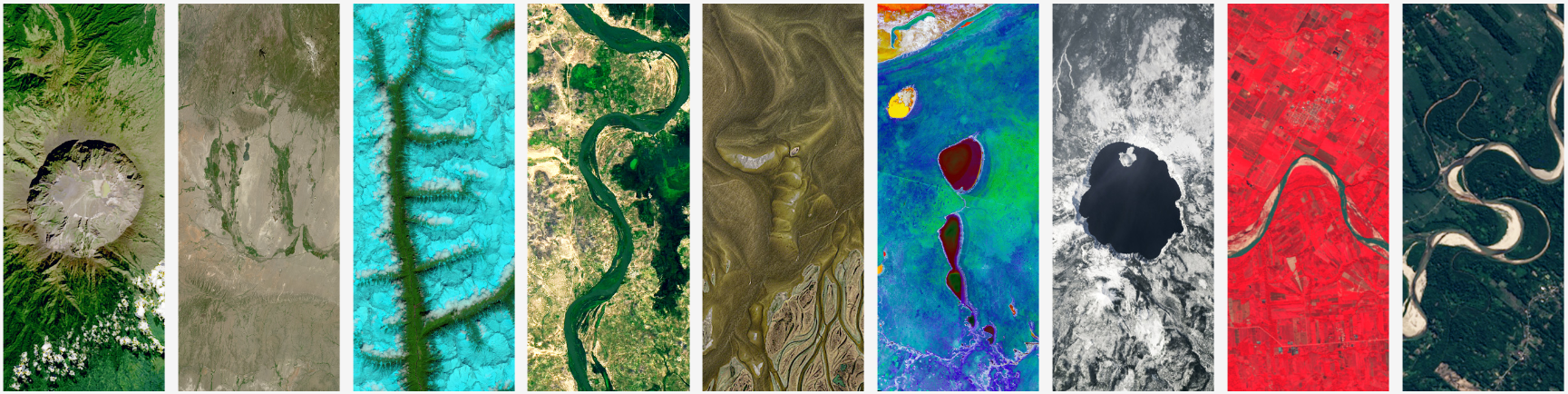